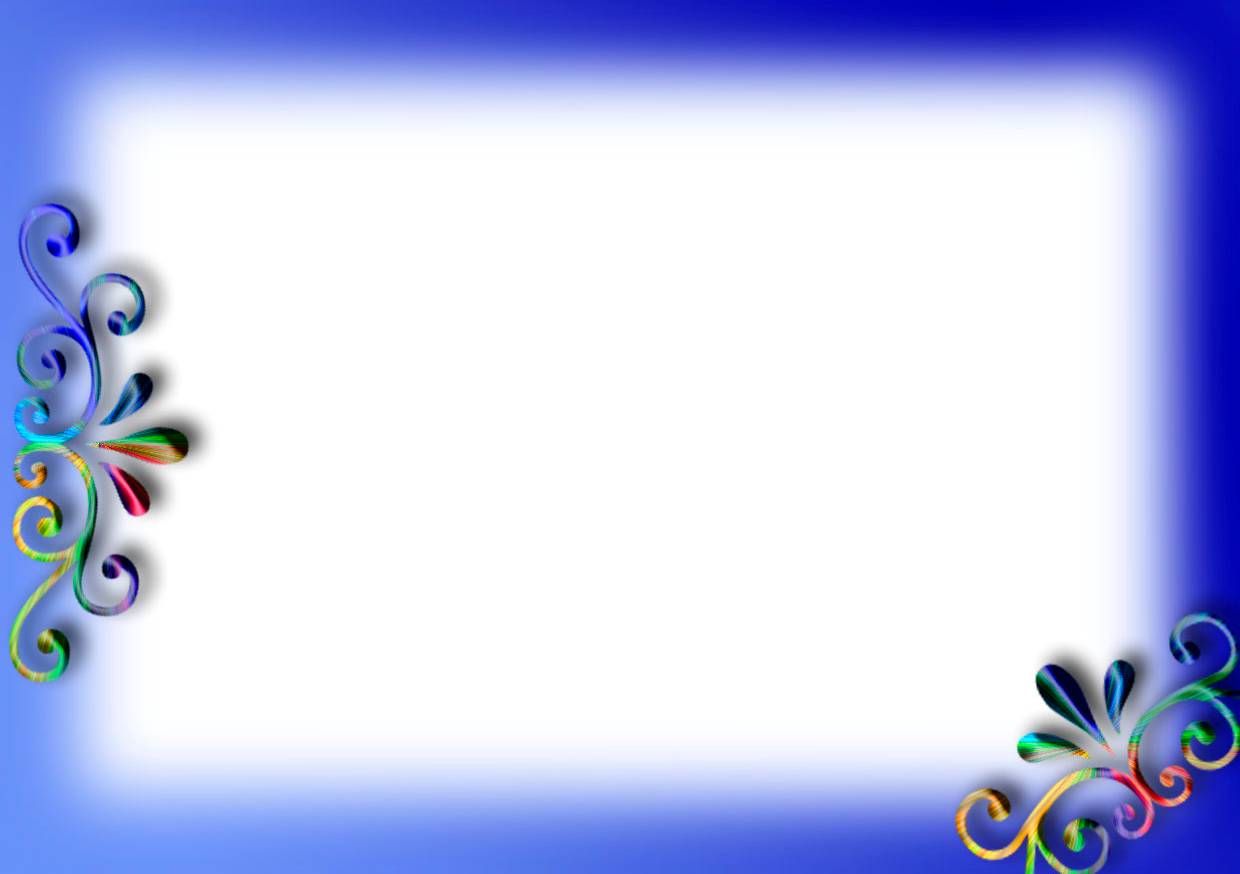 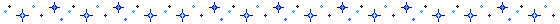 Почему  скисает молоко?
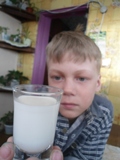 Автор: учащийся 3А класса
Асташин Максим
Научный руководитель:
учитель начальных классов
Ильина Татьяна Николаевна
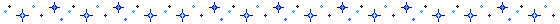 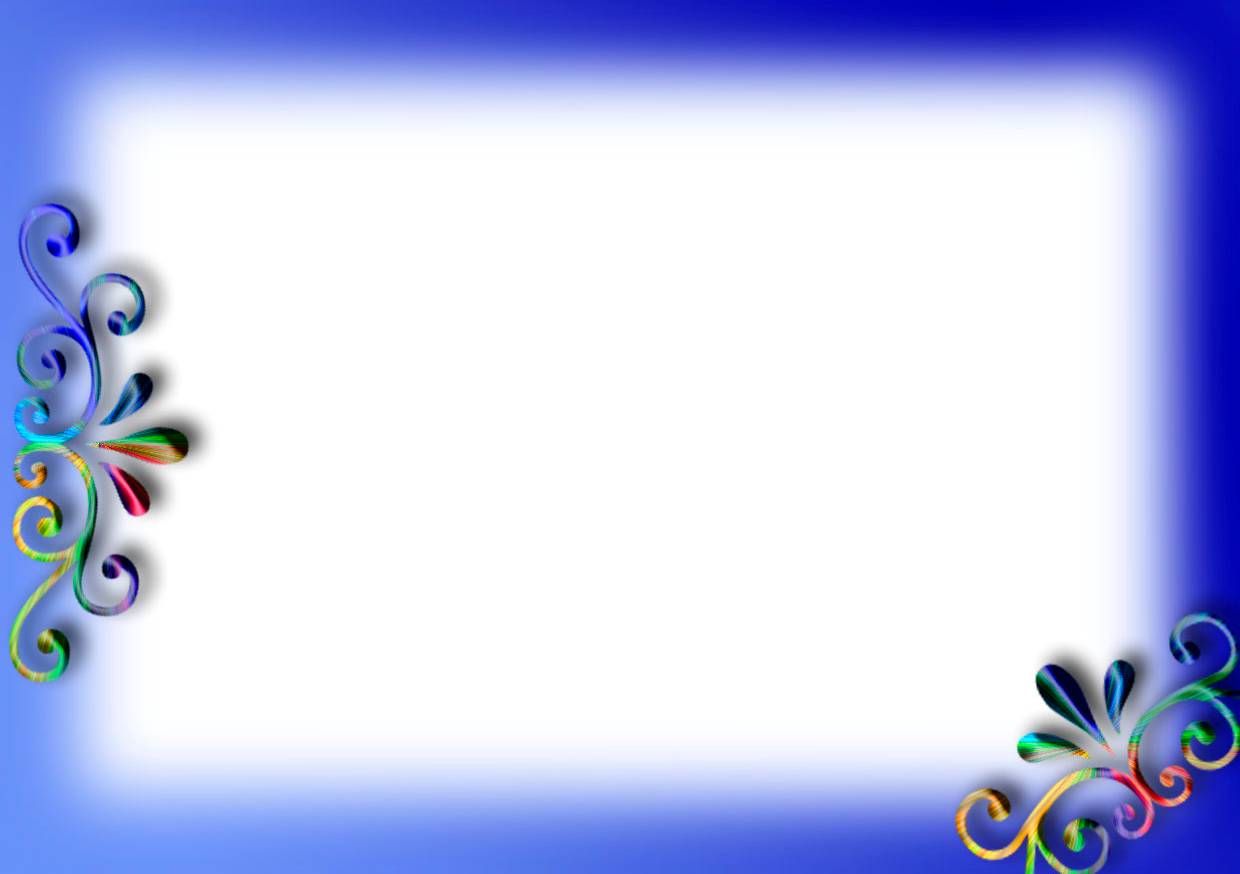 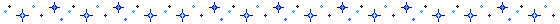 Цель : выяснить, почему скисает молоко.
Задачи:
подобрать и изучить литературу, в которой рассказывается, об истории молока;
выяснить причину скисания молока;
исследовать, что может усилить и  замедлить скисание молока;
провести анкетирование в школе;
подготовить презентацию работы.
Гипотеза: молоко скисает из-за того, что в нём размножаются бактерии и другие микроорганизмы.
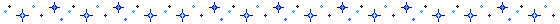 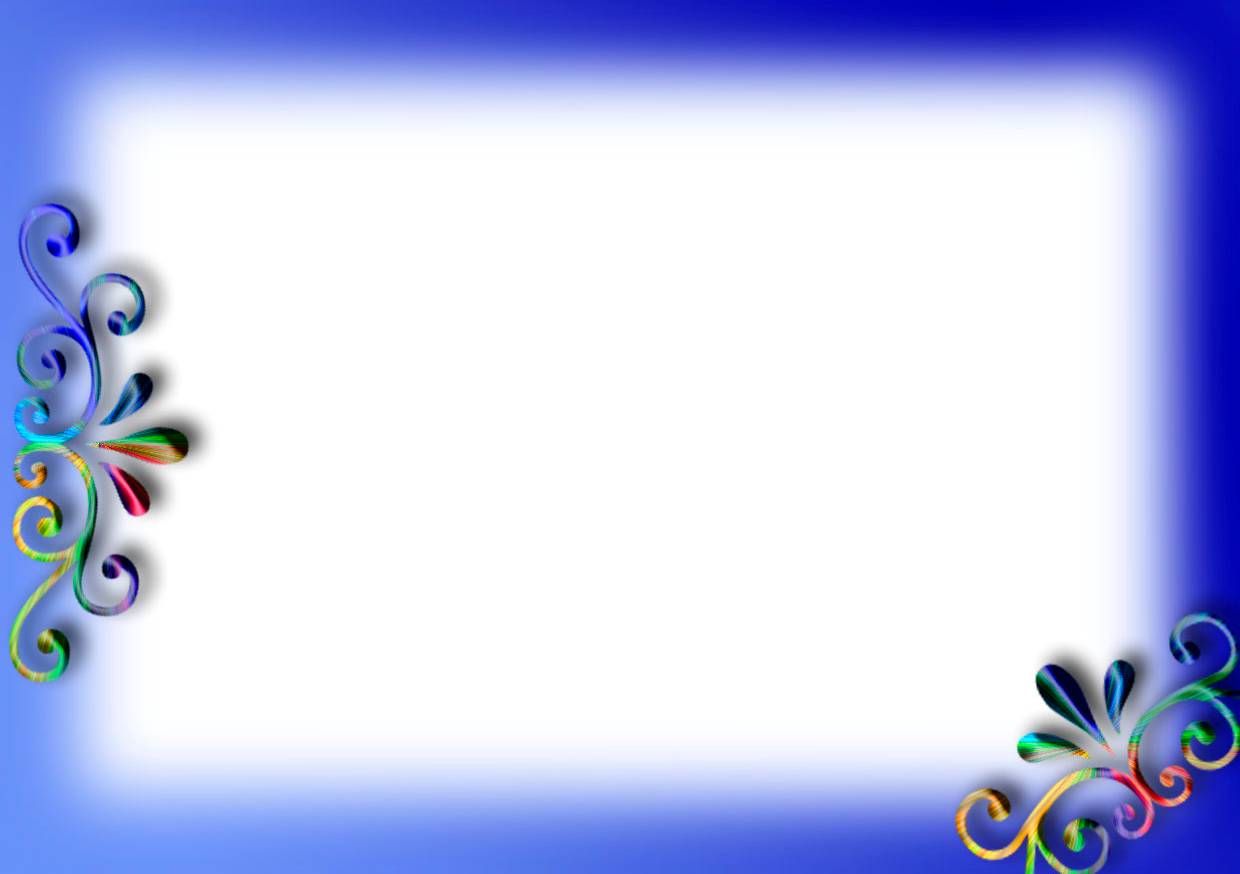 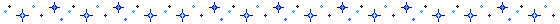 Актуальность: из питательных веществ, которые есть в молоке, строятся мускулы, кожа, кости, зубы. 







Кроме того, молоко — еще и лекарство, потому что благодаря набору в нем полезных веществ, врачи прописывают его многим больным. А уж детям его и подавно следует пить каждый день.
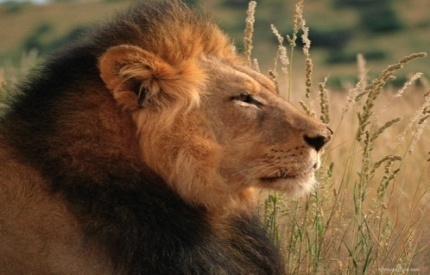 Молоко превращает беспомощного львёнка в мощного зверя, рычание
которого потрясает скалы.
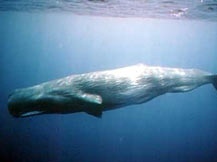 Огромный кит, как и крошечная морская свинка, вскормлен молоком.
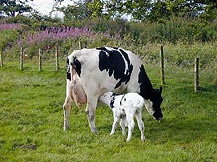 В молоке есть всё, что нужно детёнышу:
вода, жир, сахар, белок, соли, витамины.
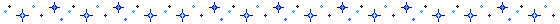 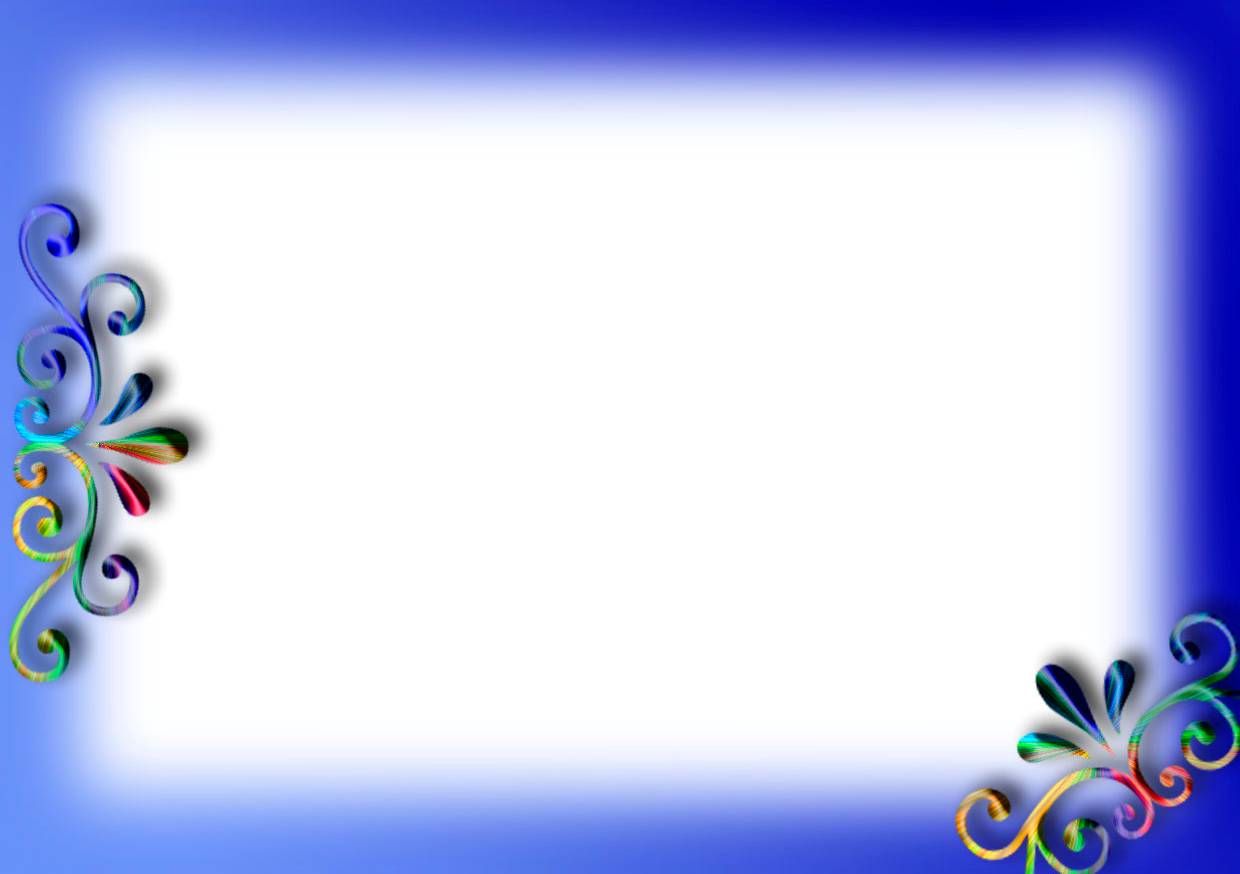 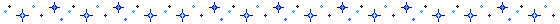 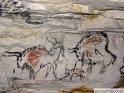 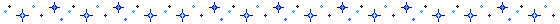 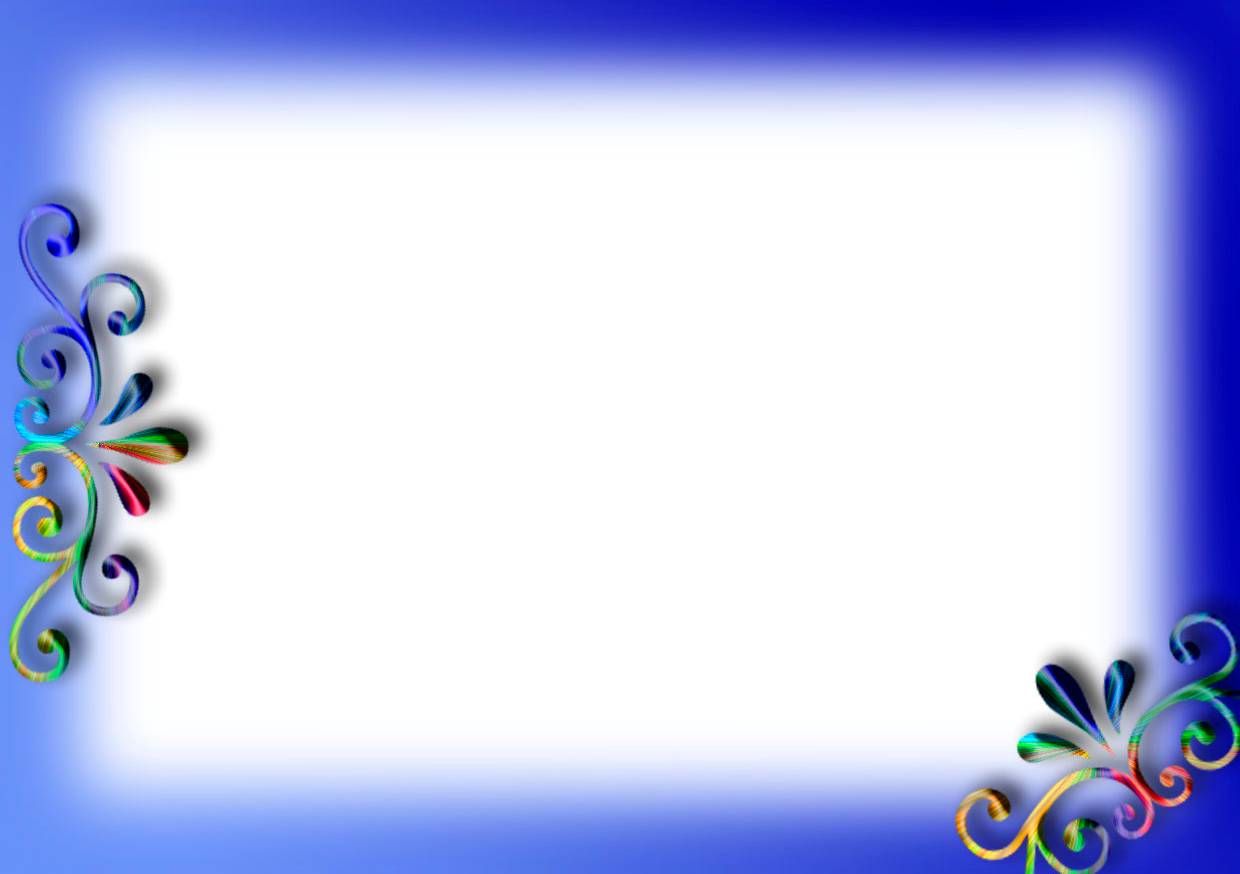 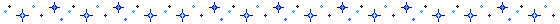 Виноваты в этом крошечные молочнокислые  бактерии.
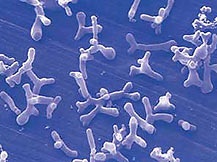 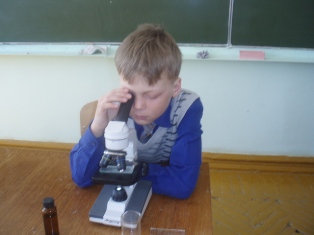 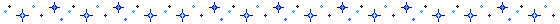 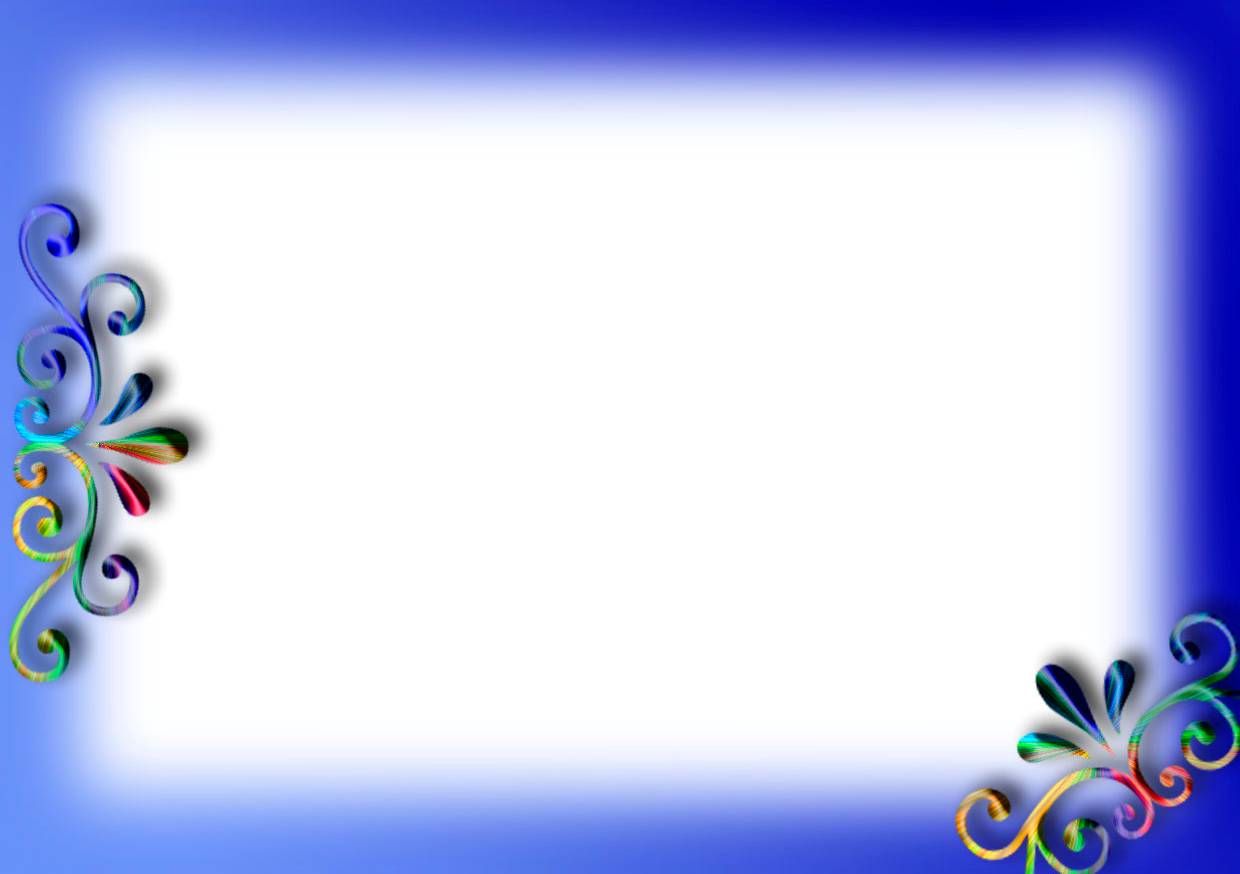 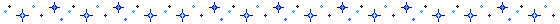 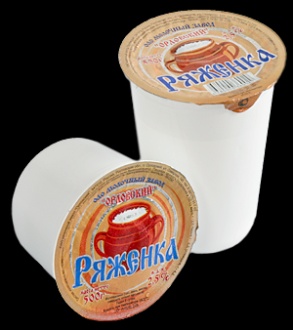 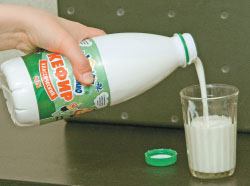 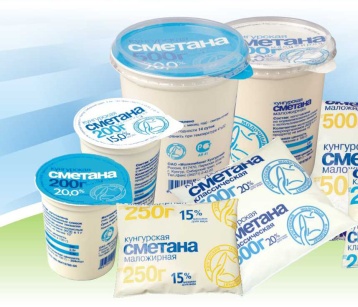 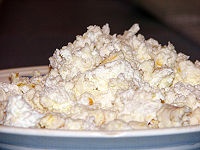 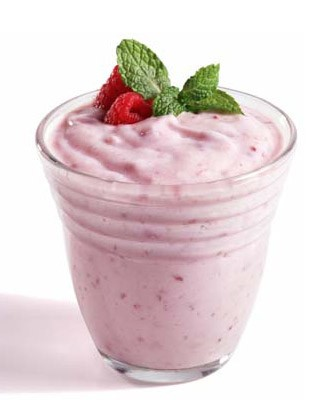 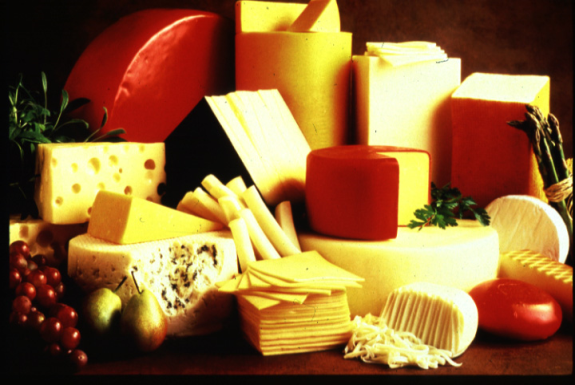 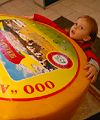 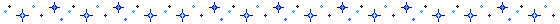 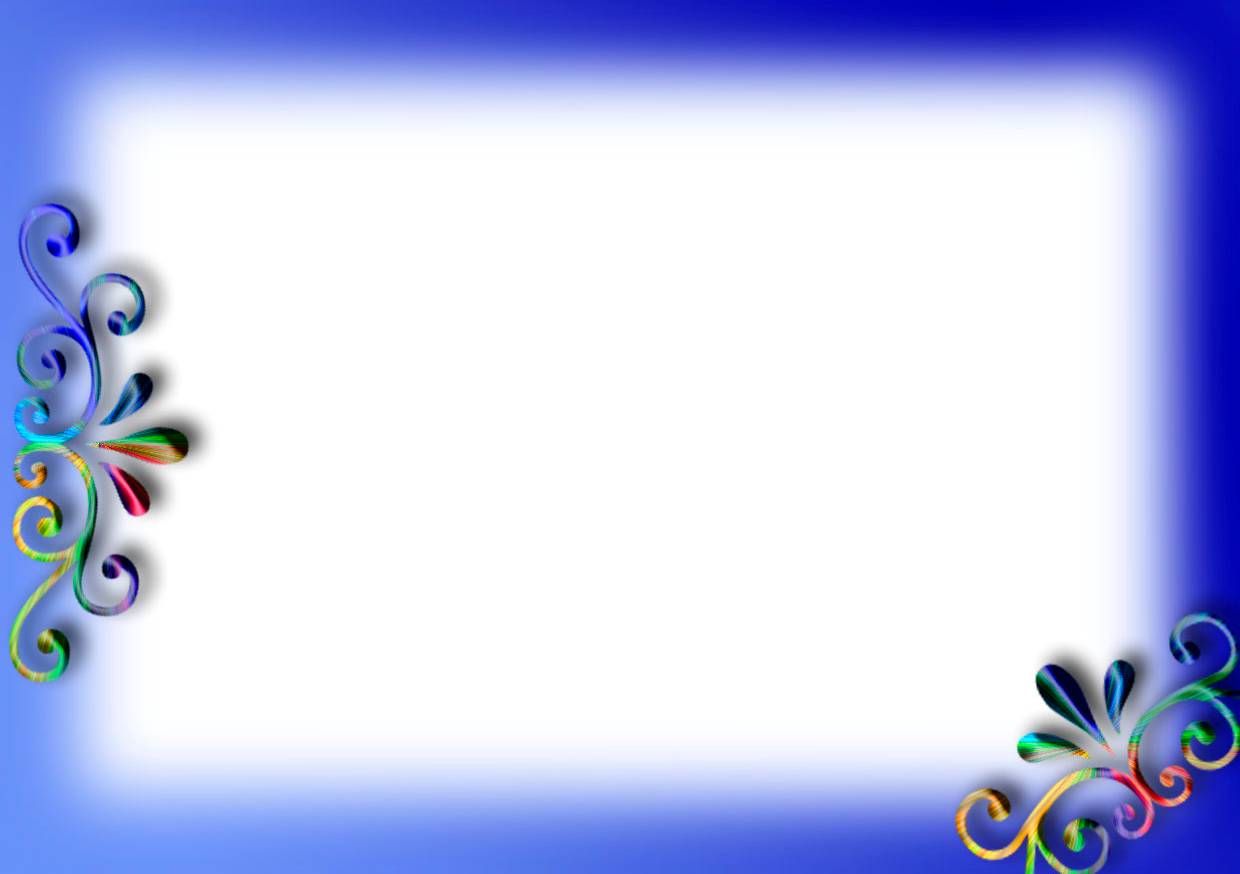 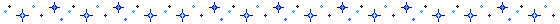 Как сохранить молоко?
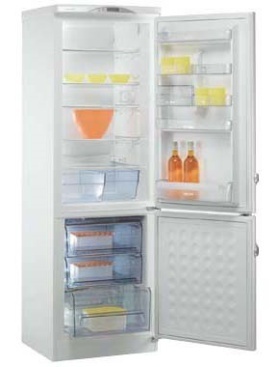 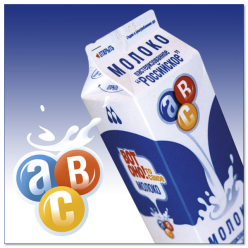 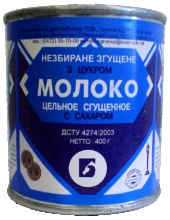 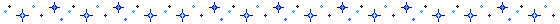 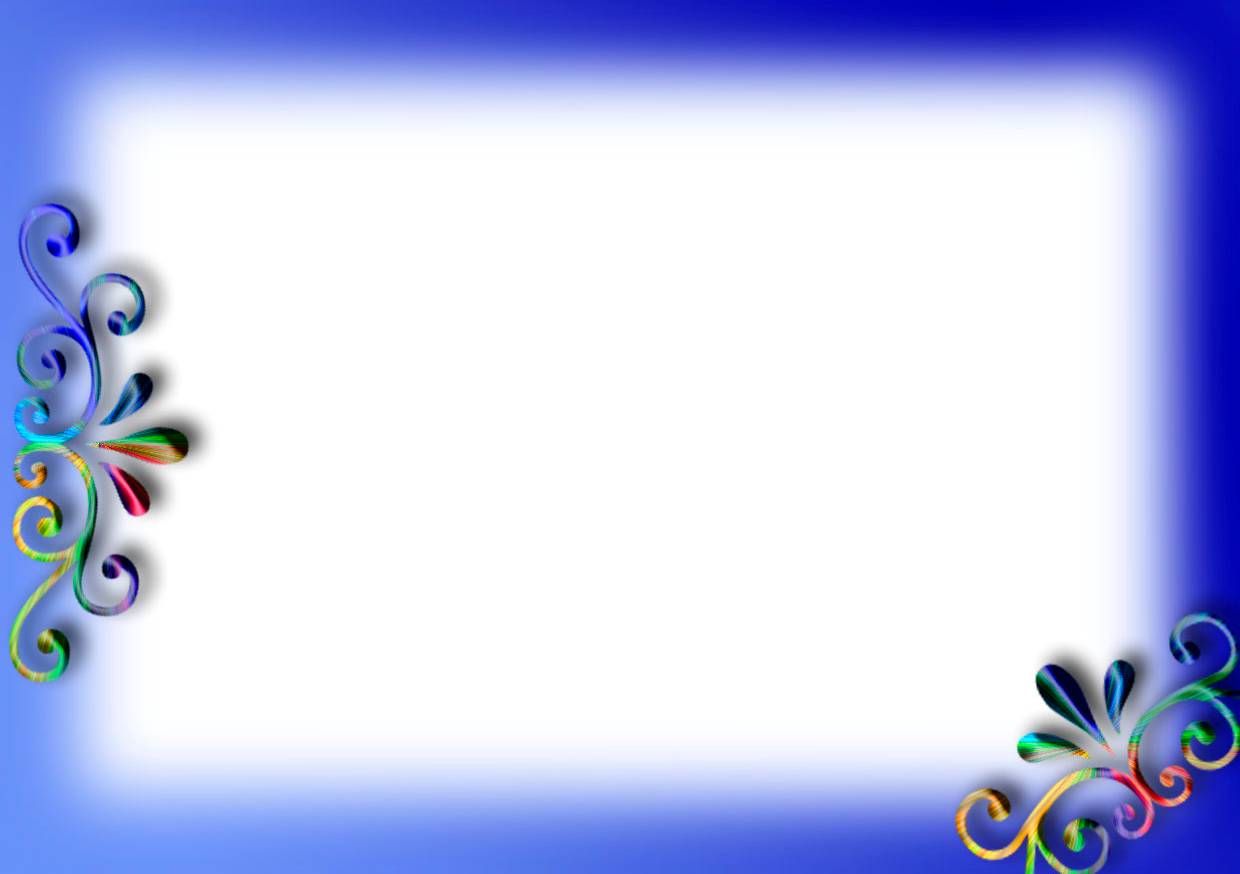 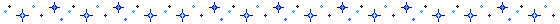 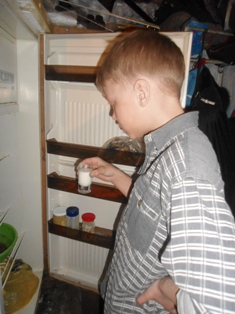 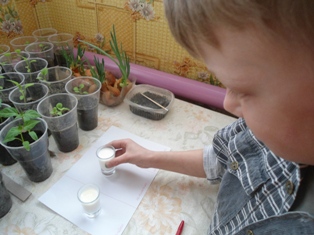 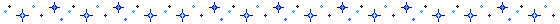 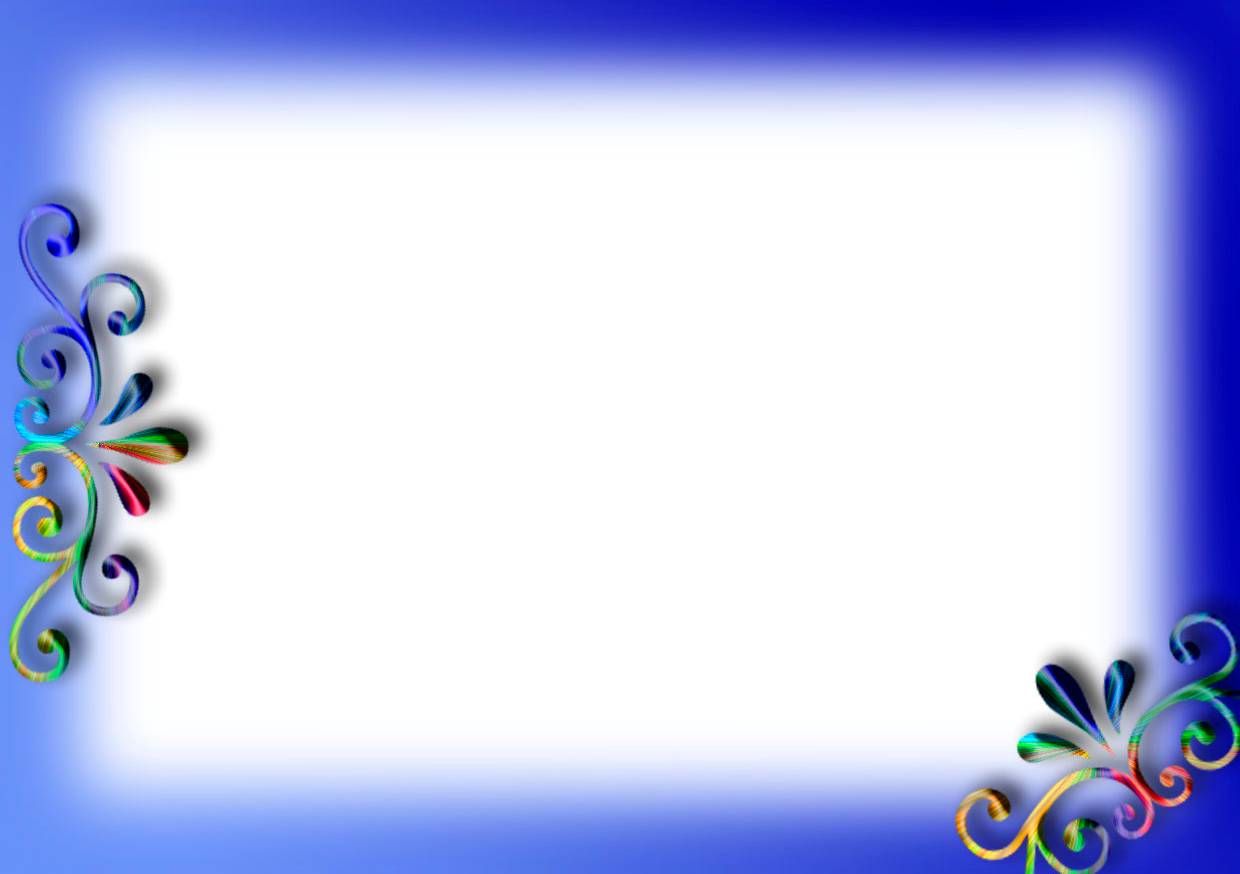 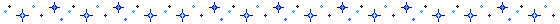 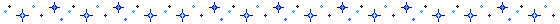 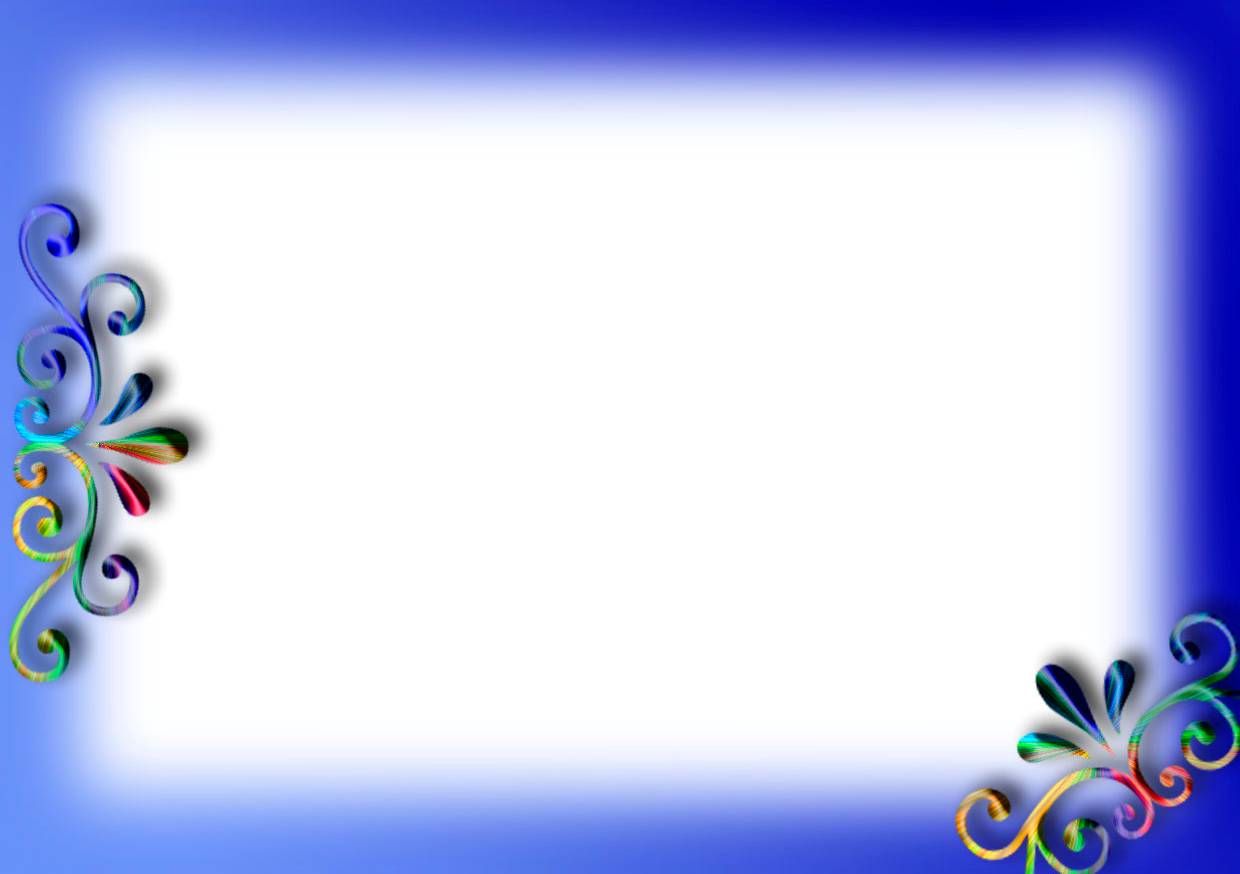 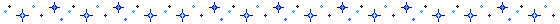 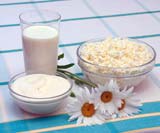 Почему  скисает молоко?
Вывод: молоко скисает под воздействием  молочных бактерий.
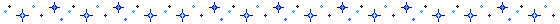 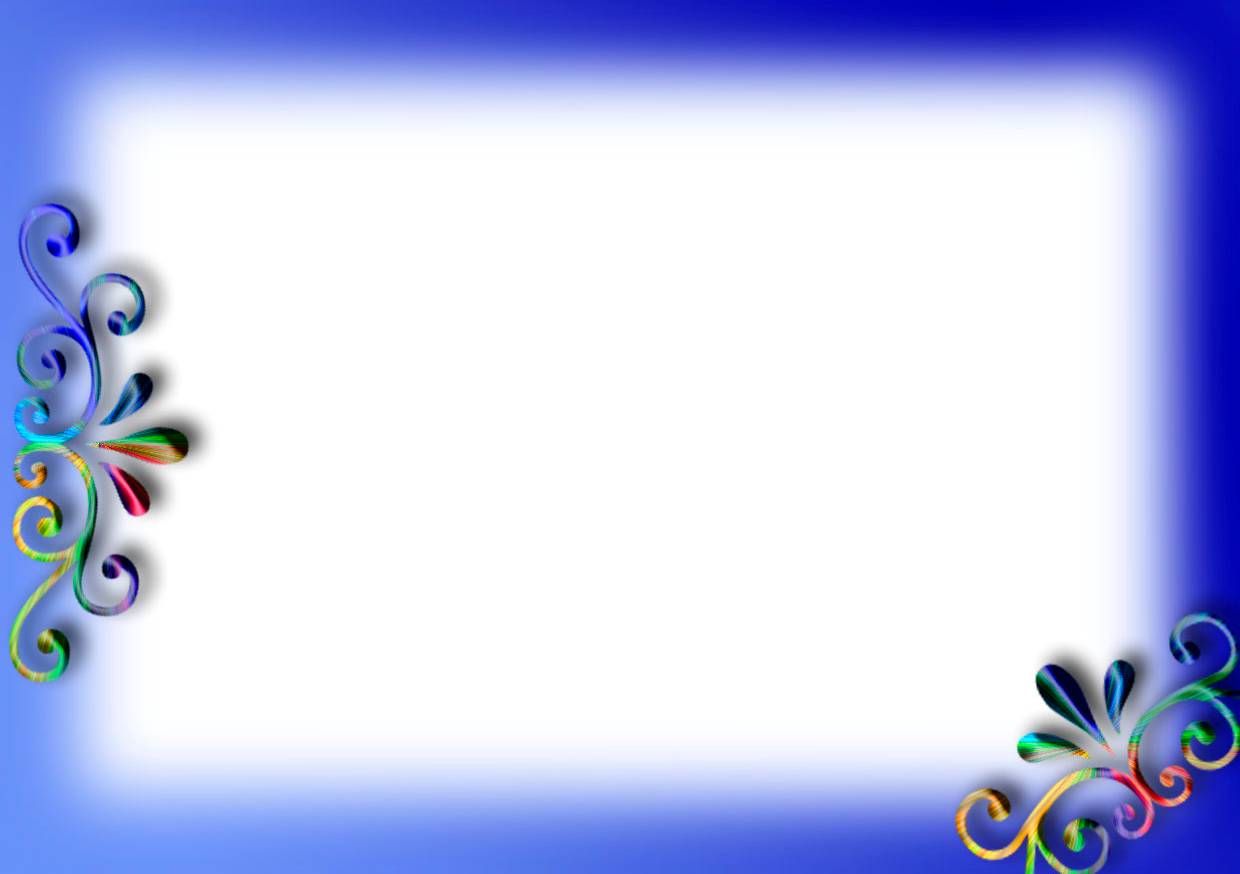 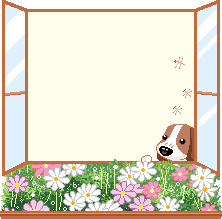 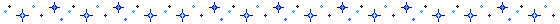 Рекомендация:
чтобы молоко 
не скисало, 
надо его кипятить. 
От кипячения бактерии  
погибают.
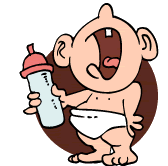 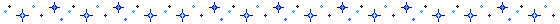 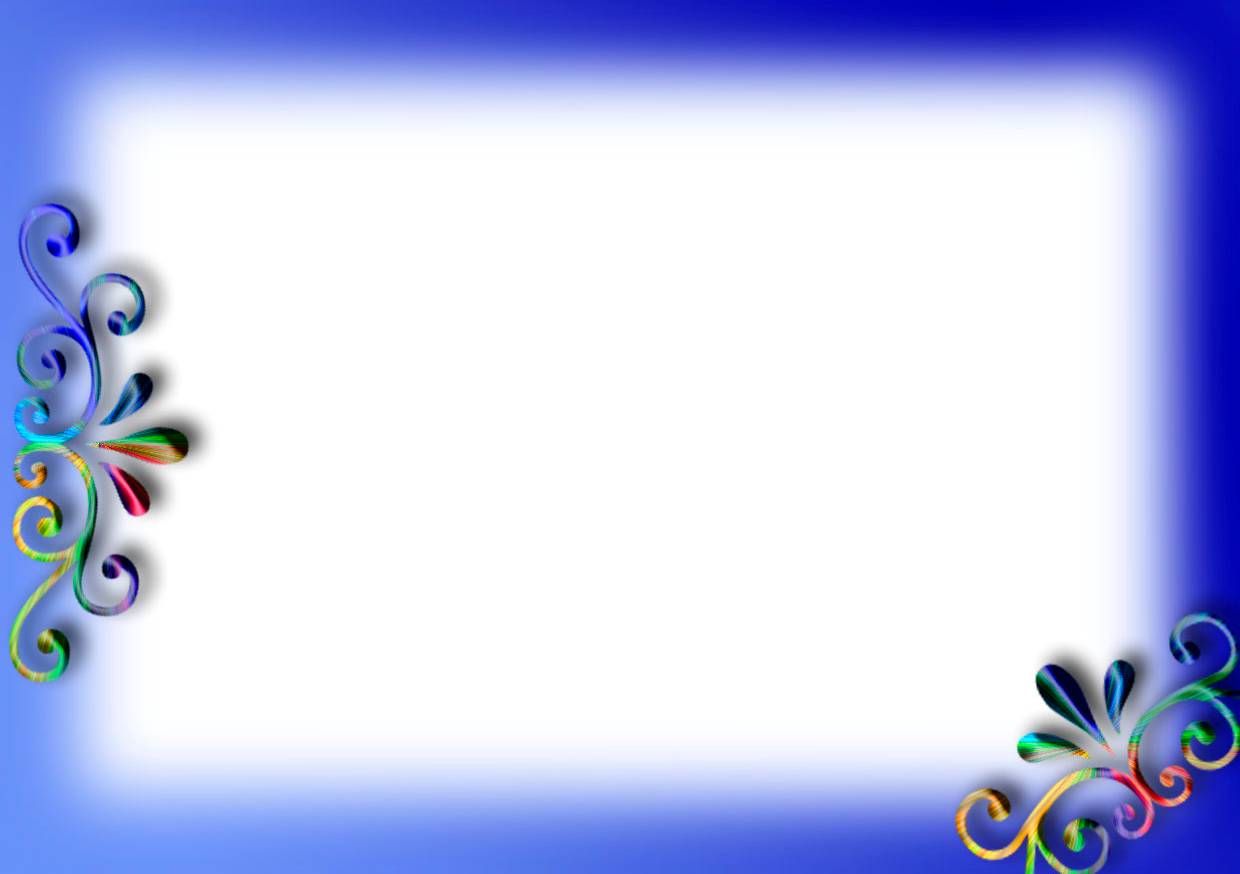 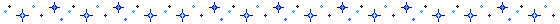 Спасибо 
   за внимание!
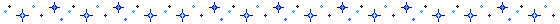